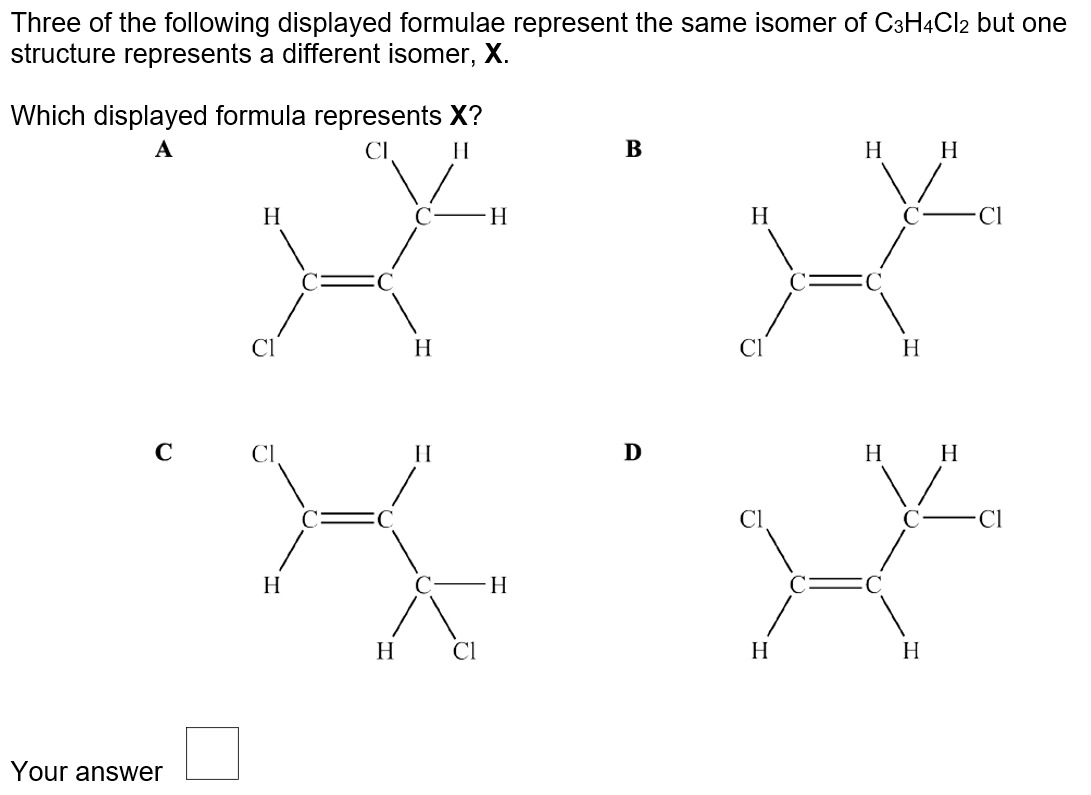 D
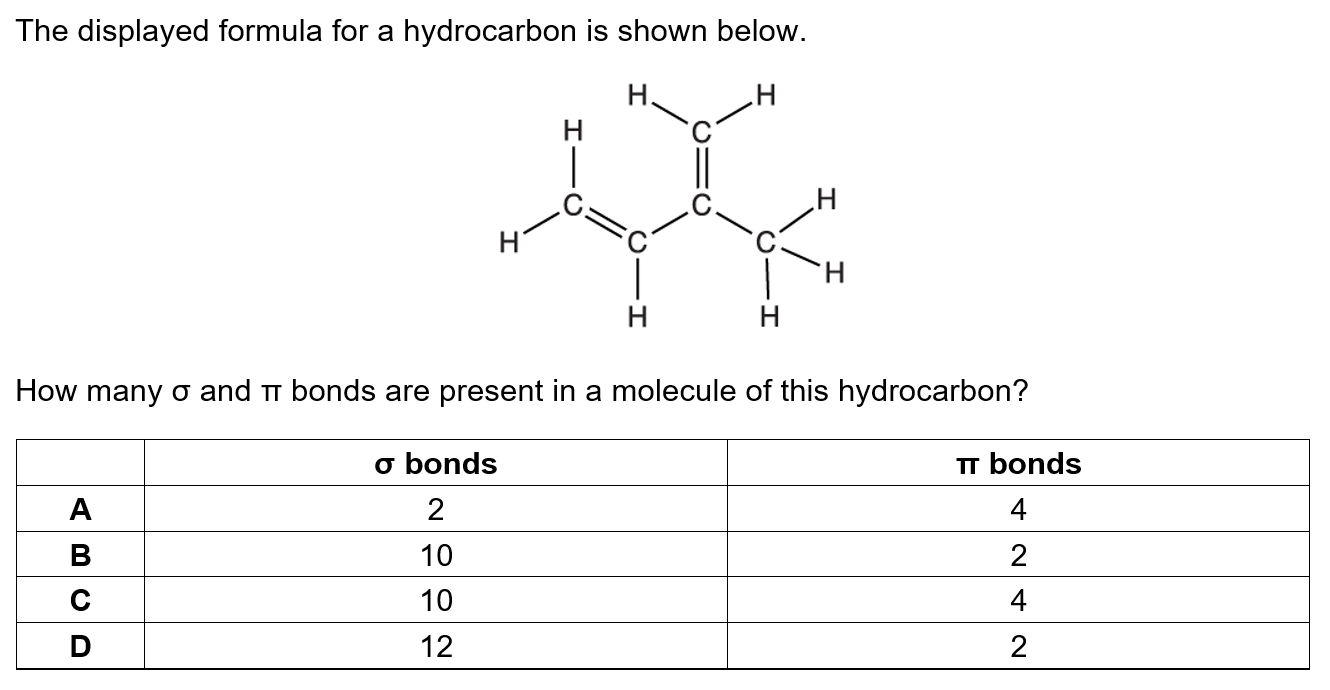 D
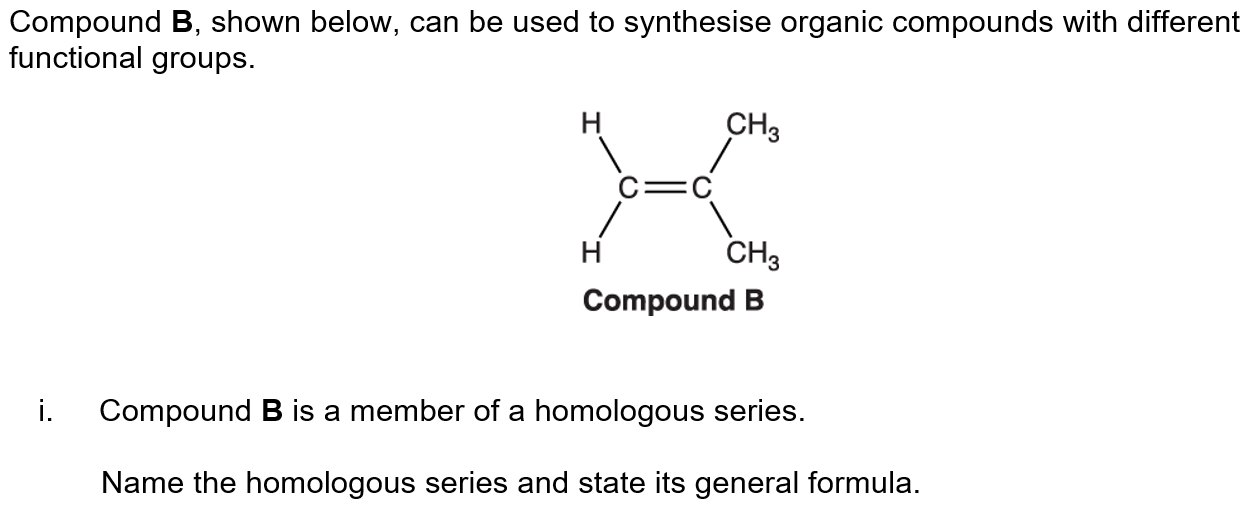 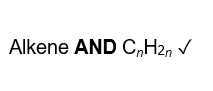 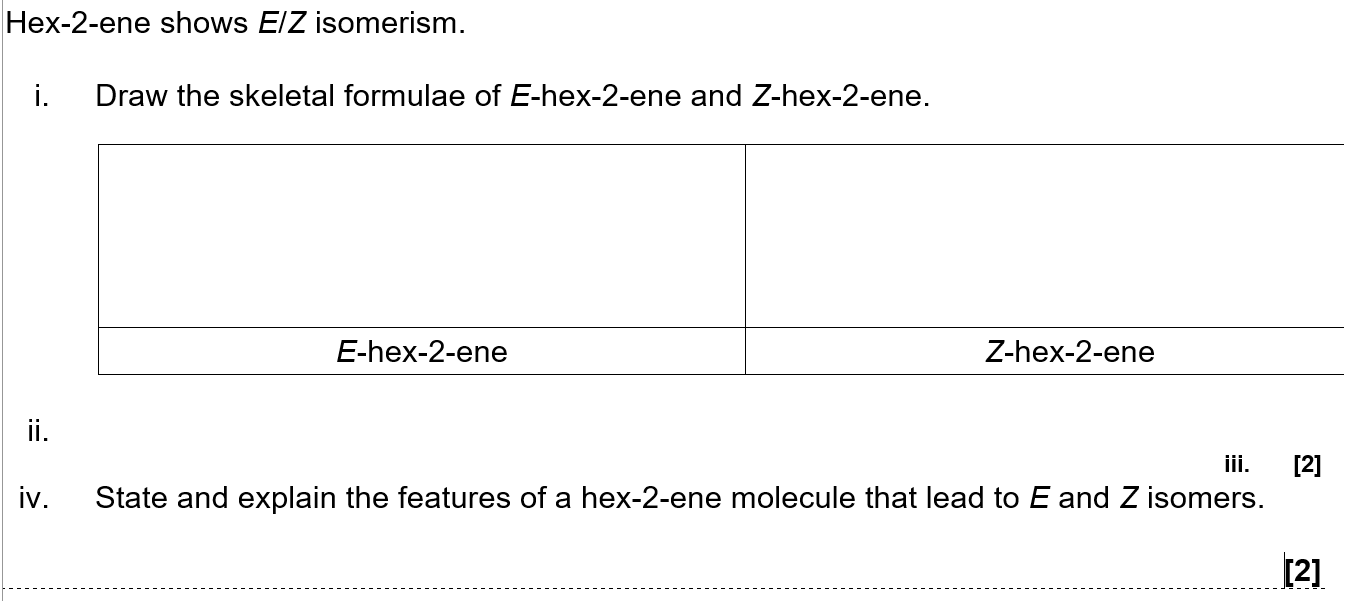 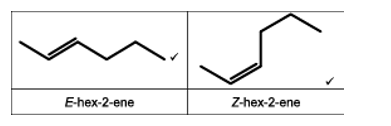 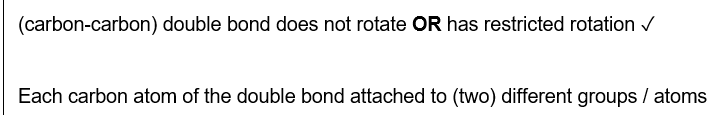 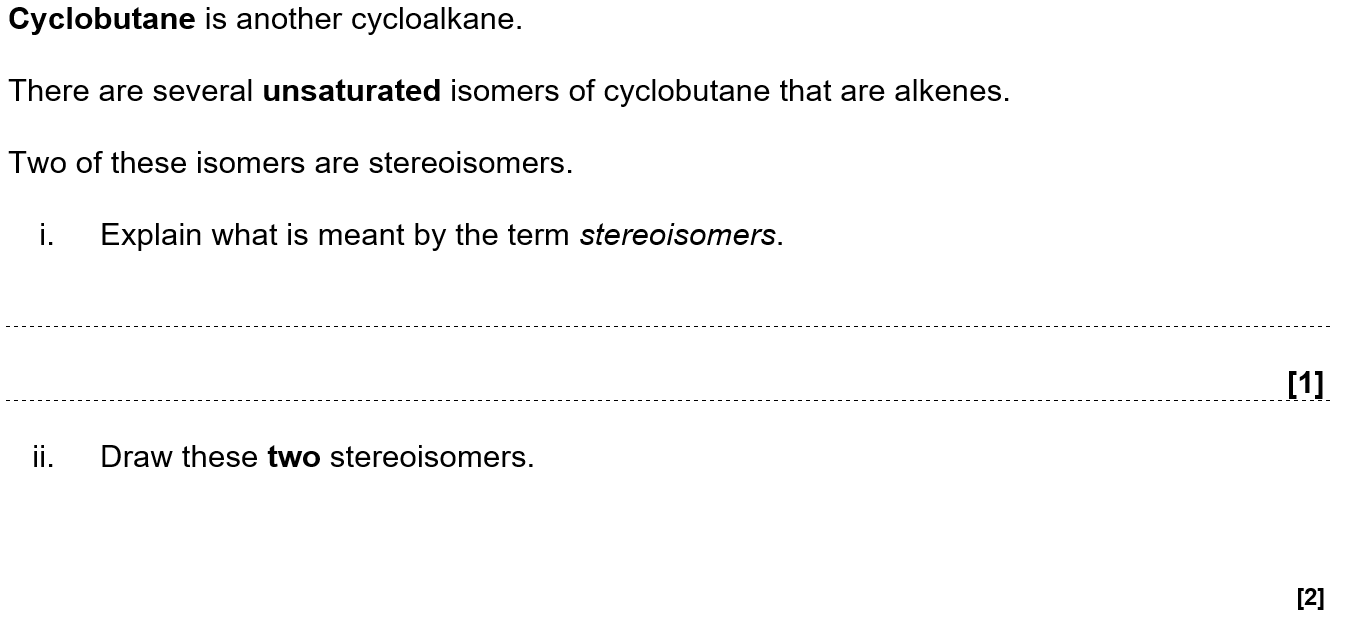 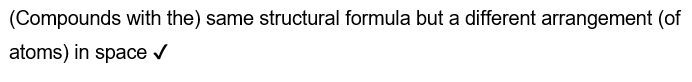 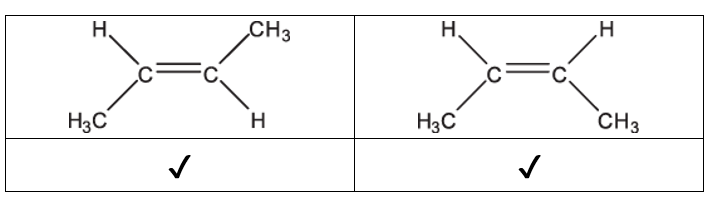 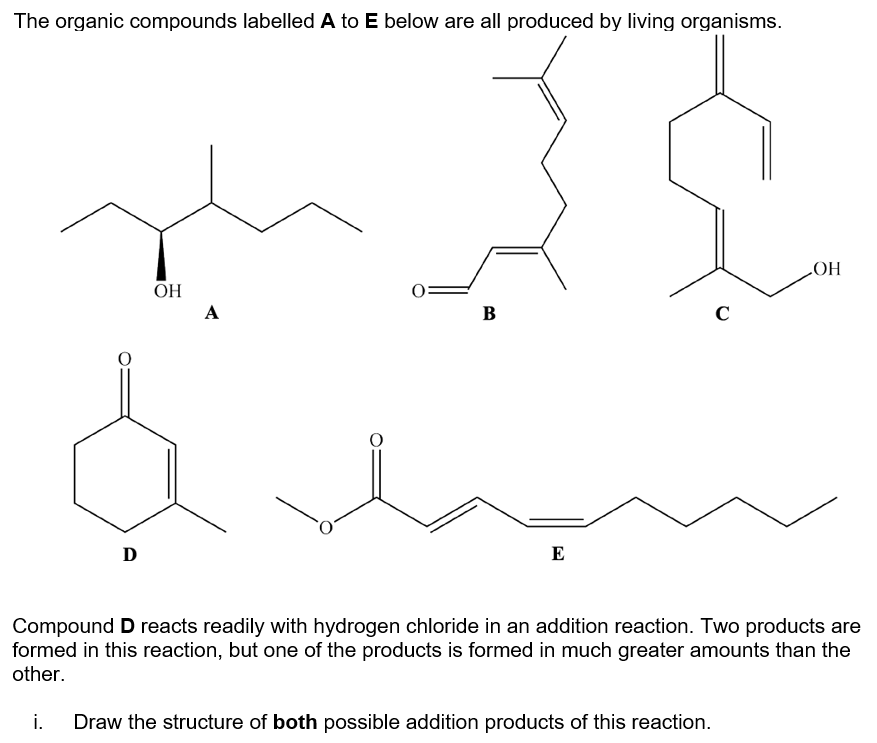 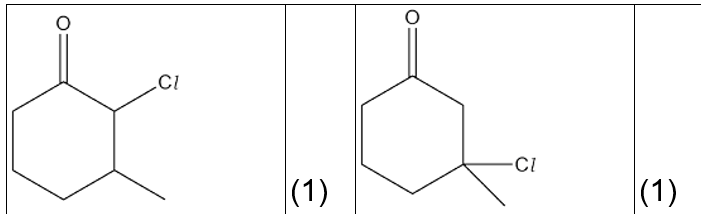 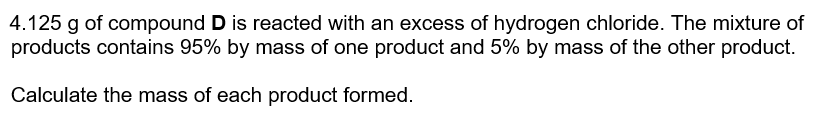 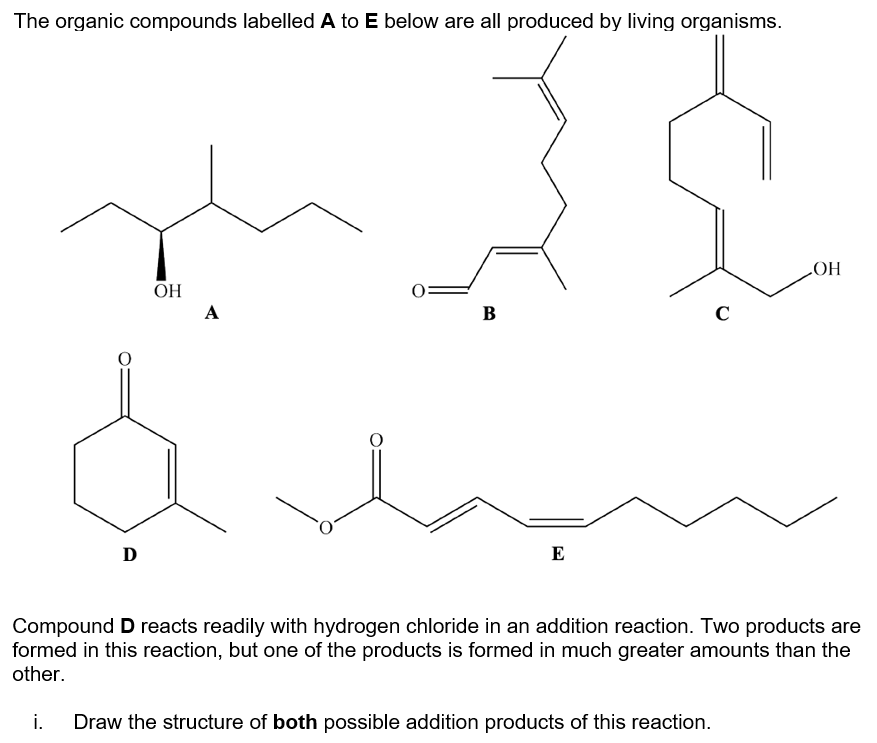 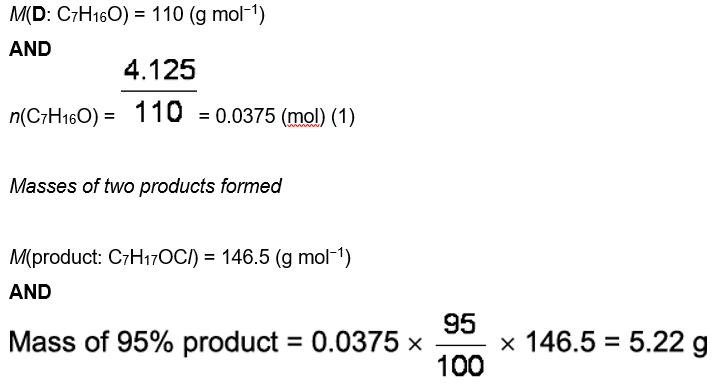 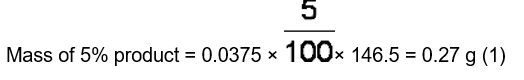 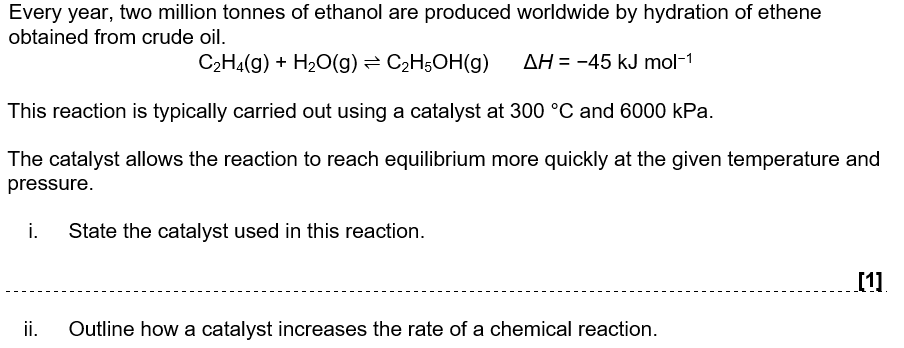 phosphoric acid / H3PO4
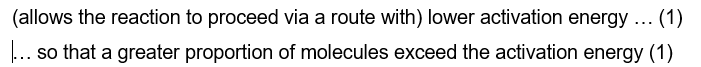 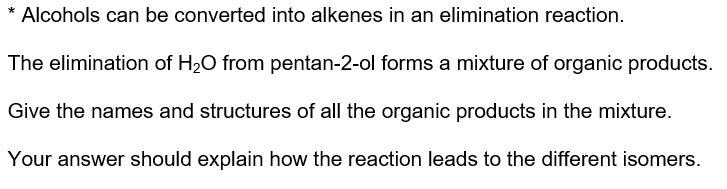 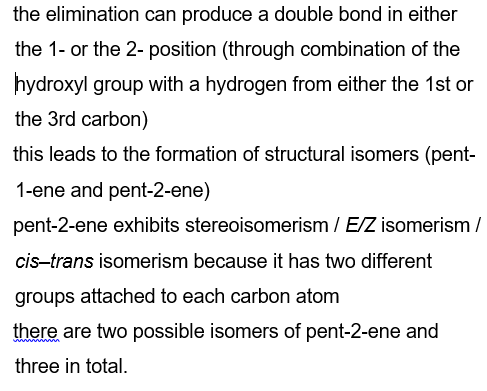 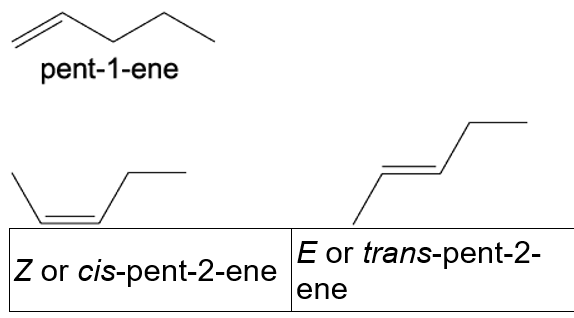 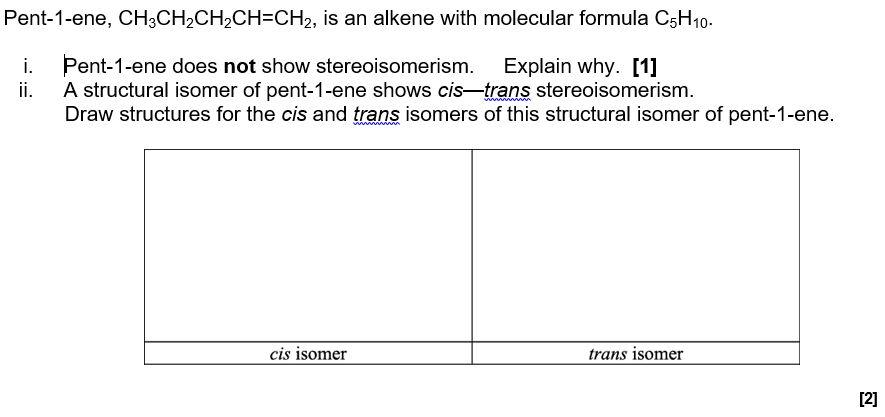 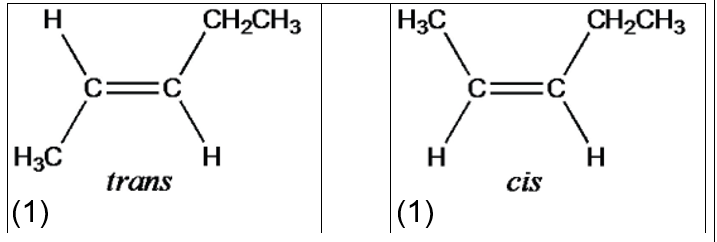 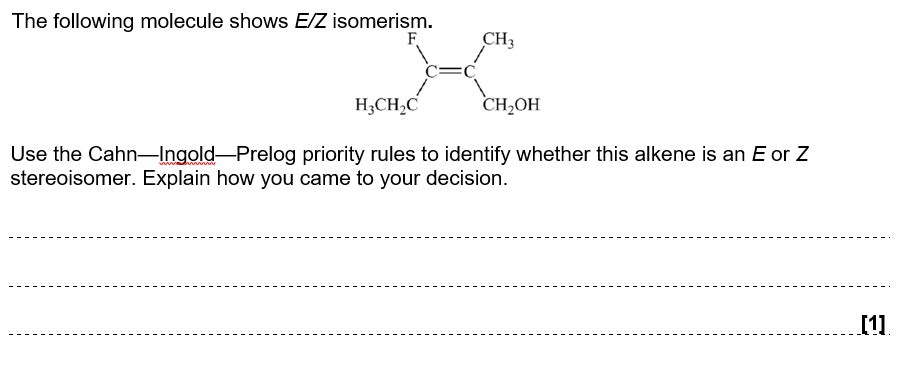 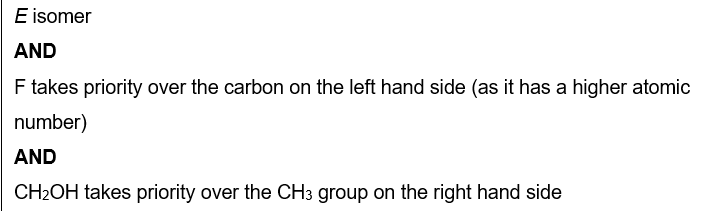 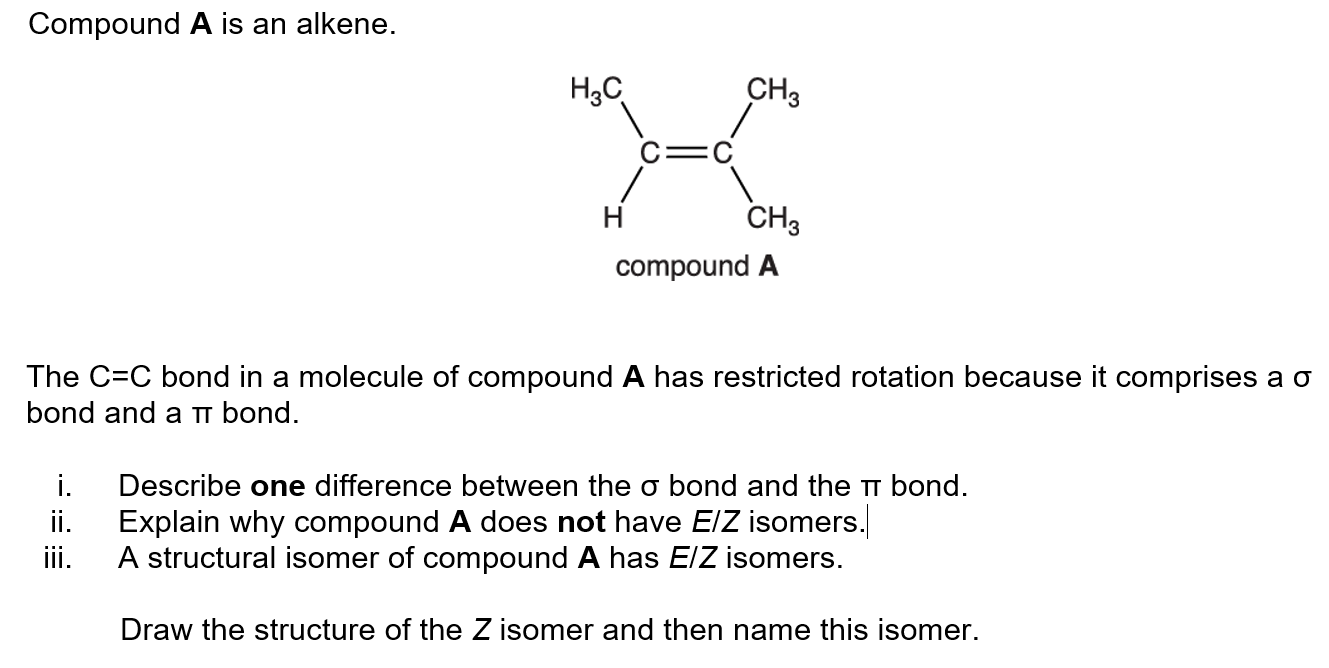 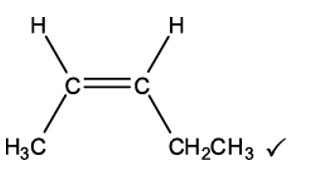 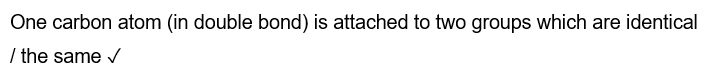 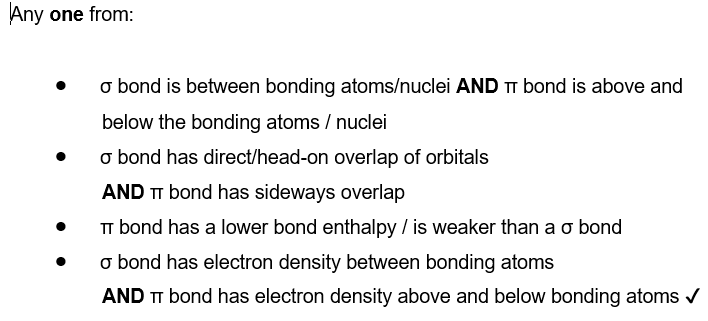 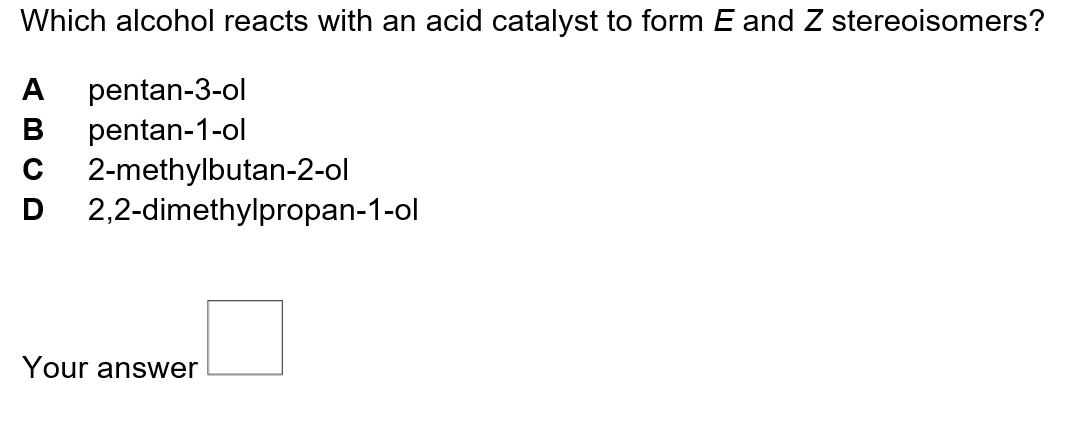 A